Mastering NT Greek
Vocabulary Builder:  Unit 30

Erasmian or Seminary Type Pronunciations
English  Greek
Greek  English
Vocabulary Builder:  Unit 30    Gr  Eng
You can click any where on the screen to bring up the translated word 
Hit Next/Previous button to go to the next/previous word

Click on any title to return to the very beginning
To Full Word List
Previous
Next
Vocabulary Builder:  Unit 30    Gr  Eng
Previous
Next
Vocabulary Builder:  Unit 30    Gr  Eng
λίθος,  -ου,  ὁ
stone					59
Previous
Next
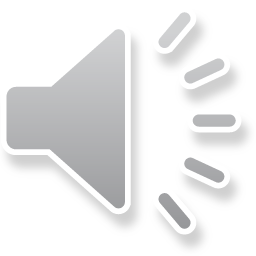 Vocabulary Builder:  Unit 30    Gr  Eng
Previous
Next
Vocabulary Builder:  Unit 30    Gr  Eng
συνάγω
I gather together, invite			59
Previous
Next
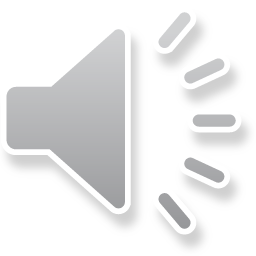 Vocabulary Builder:  Unit 30    Gr  Eng
Previous
Next
Vocabulary Builder:  Unit 30    Gr  Eng
χαρά,  -ᾶς,  ἡ
joy,  delight				59
Previous
Next
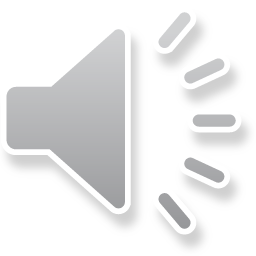 Vocabulary Builder:  Unit 30    Gr  Eng
Previous
Next
Vocabulary Builder:  Unit 30    Gr  Eng
θεωρέω
I look at, see				58
Previous
Next
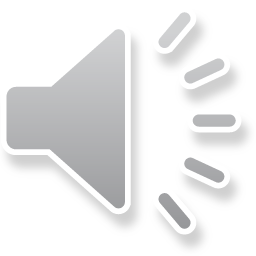 Vocabulary Builder:  Unit 30    Gr  Eng
Previous
Next
Vocabulary Builder:  Unit 30    Gr  Eng
μέσος,  -η,  -ον
middle					58
Previous
Next
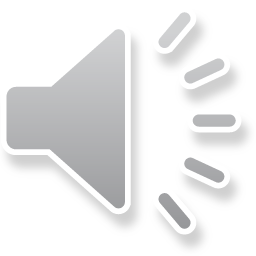 Vocabulary Builder:  Unit 30    Gr  Eng
Previous
Next
Vocabulary Builder:  Unit 30    Gr  Eng
τοιοῦτος,  -αύτη, -οῦτον
such, such as this 			57
Previous
Next
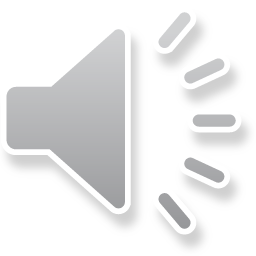 Vocabulary Builder:  Unit 30    Gr  Eng
Previous
Next
Vocabulary Builder:  Unit 30    Gr  Eng
δέχομαι
I take, receive 				56
Previous
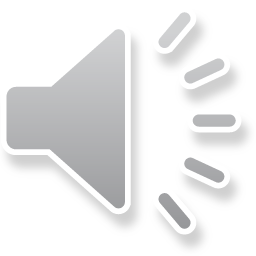 Next
Vocabulary Builder:  Unit 30    Gr  Eng
Previous
Next
Vocabulary Builder:  Unit 30    Gr  Eng
ἐπερωτάω
I ask, question				56
Previous
Next
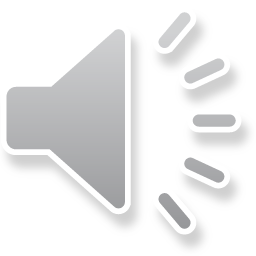 Vocabulary Builder:  Unit 30    Gr  Eng
Previous
Next
Vocabulary Builder:  Unit 30    Gr  Eng
μηδέ
but not, nor, not even			56
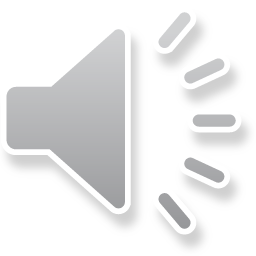 Previous
Next
Vocabulary Builder:  Unit 30    Gr  Eng
Previous
Next
Vocabulary Builder:  Unit 30    Gr  Eng
συναγωγή,  -ῆς,  ἡ
synagogue				56
Previous
Next
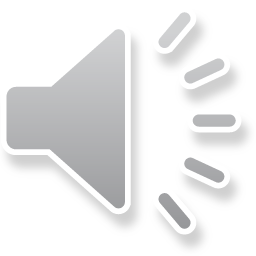 Vocabulary Builder:  Unit 30    Gr  Eng
Previous
Next
Vocabulary Builder:  Unit 30    Gr  Eng
λίθος,  -ου,  ὁ  stone                       τοιοῦτος  such, such as this 
συνάγω   I gather together, invite     δέχομαι   I take, receive 
χαρά,  -ᾶς,  ἡ  joy,  delight              ἐπερωτάω    I ask, question
θεωρέω   I look at, see                       μηδέ   but not, nor, not evenμέσος,  -η,  -ον  middle                 συναγωγή, -ης, ἡ  synagogue
Previous
Next
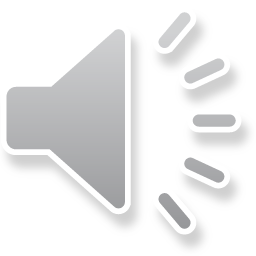 Vocabulary Builder:  Unit 30    Gr  Eng
Back to Full Word List
Again
Finished
Vocabulary Builder:  Unit 30   Eng  Gr
You can click any where on the screen to bring up the translated word 
Hit Next/Previous button to go to the next/previous word

Click on any title to return to the very beginning
To Full Word List
Previous
Next
Vocabulary Builder:  Unit 30   Eng  Gr
Previous
Next
Vocabulary Builder:  Unit 30   Eng  Gr
λίθος,  -ου,  ὁ
stone					59
Previous
Next
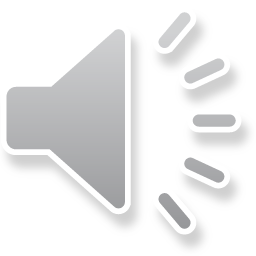 Vocabulary Builder:  Unit 30   Eng  Gr
Previous
Next
Vocabulary Builder:  Unit 30   Eng  Gr
συνάγω
I gather together, invite			59
Previous
Next
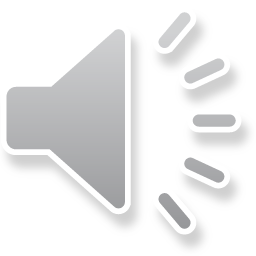 Vocabulary Builder:  Unit 30   Eng  Gr
Previous
Next
Vocabulary Builder:  Unit 30   Eng  Gr
χαρά,  -ᾶς,  ἡ
joy,  delight				59
Previous
Next
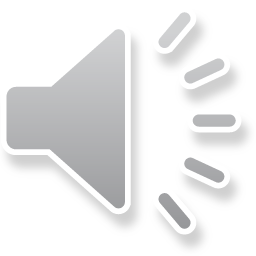 Vocabulary Builder:  Unit 30   Eng  Gr
Previous
Next
Vocabulary Builder:  Unit 30   Eng  Gr
θεωρέω
I look at, see				58
Previous
Next
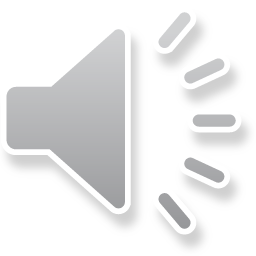 Vocabulary Builder:  Unit 30   Eng  Gr
Previous
Next
Vocabulary Builder:  Unit 30   Eng  Gr
μέσος,  -η,  -ον
middle					58
Previous
Next
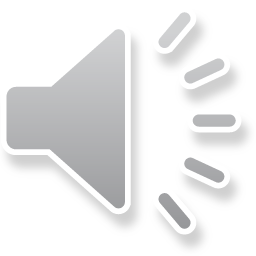 Vocabulary Builder:  Unit 30   Eng  Gr
Previous
Next
Vocabulary Builder:  Unit 30   Eng  Gr
τοιοῦτος,  -αύτη, -οῦτον
such, such as this 			57
Previous
Next
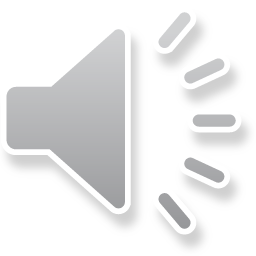 Vocabulary Builder:  Unit 30   Eng  Gr
Previous
Next
Vocabulary Builder:  Unit 30   Eng  Gr
δέχομαι
I take, receive 				56
Previous
Next
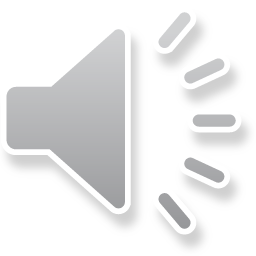 Vocabulary Builder:  Unit 30   Eng  Gr
Previous
Next
Vocabulary Builder:  Unit 30   Eng  Gr
ἐπερωτάω
David					59
Previous
Next
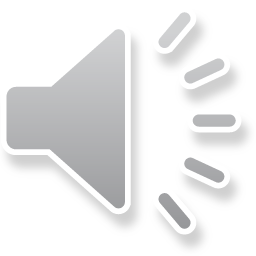 Vocabulary Builder:  Unit 30   Eng  Gr
Previous
Next
Vocabulary Builder:  Unit 30   Eng  Gr
μηδέ
but not, nor, not even			56
Previous
Next
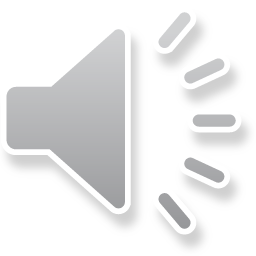 Vocabulary Builder:  Unit 30   Eng  Gr
Previous
Next
Vocabulary Builder:  Unit 30   Eng  Gr
συναγωγή,  -ῆς,  ἡ
synagogue				56
Previous
Next
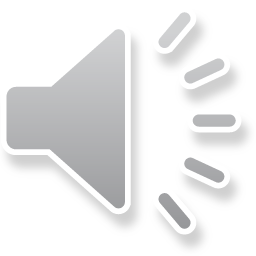 Vocabulary Builder:  Unit 30   Eng  Gr
Previous
Next
Vocabulary Builder:  Unit 30   Eng  Gr
λίθος,  -ου,  ὁ  stone                       τοιοῦτος  such, such as this 
συνάγω   I gather together, invite     δέχομαι   I take, receive 
χαρά,  -ᾶς,  ἡ  joy,  delight              ἐπερωτάω    I ask, question
θεωρέω   I look at, see                       μηδέ   but not, nor, not evenμέσος,  -η,  -ον  middle                 συναγωγή, -ης, ἡ  synagogue
Previous
Next
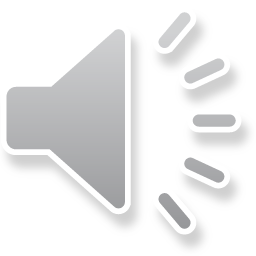 Vocabulary Builder:  Unit 30   Eng  Gr
Back to Full Word List
Again
Finished